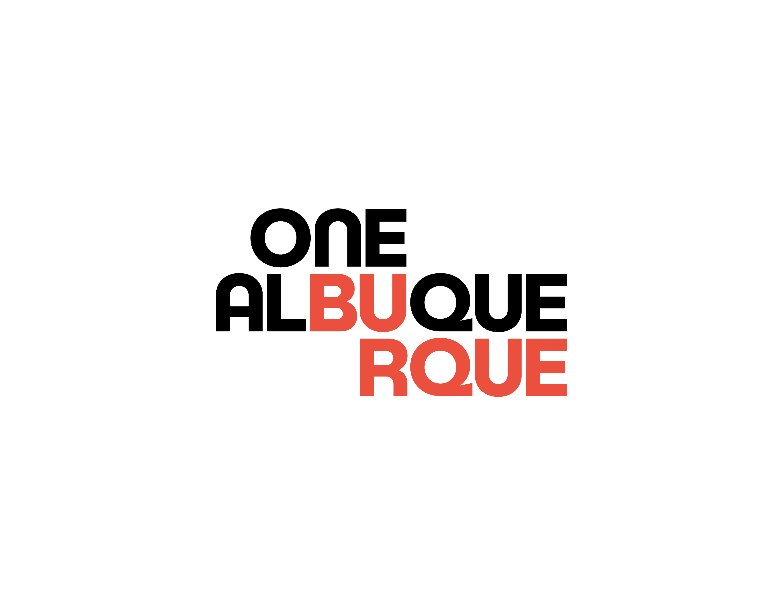 2025 GO Bond Instructions 2025 General Obligation Bond Program2025-2034 Decade Plan
Complete class 

Capital Implementation Program
Department of Municipal Development
Jennifer Turner, Interim Director
Donnie Quintana, CIP Official
Introductions
Shawn Maden
CIP Strategic Program Manager		SMaden@cabq.gov		505-768-3616

Marlene Chavez								
Senior Administrative Assistant		MarleneChavez@cabq.gov	505-768-4469

Donnie Quintana								
CIP Official				DonnieQuintana@cabq.gov	505-546-7795

Jeanne Young								
CIP Program Coordinator			JYoung@cabq.gov		505-768-3873
GO ResourcesPage
https://www.cabq.gov/municipaldevelopment/programs/2025-g-o-bond-information
City of AlbuquerqueCapital Program
More than GO Bonds
State Capital Outlay
Enterprise Funds - Aviation, Solid Waste, Parking
Consolidated Plan/CDBG Funds
Metropolitan Redevelopment Funds
Various ¼ Cent Programs
Impact Fees/CCIP
More than two billion dollars in Capital Improvements

GO is almost half of the total amount of the Capital Program
Component CapitalImprovement Program (CCIP)
CCIP for Impact Fees – Growth related projects
Must be on approved list
Ronald Vonderhaar – Impact Fees Administrator

Must be spent on tangible improvements within 7 years
Unspent funds return to payee
Phase completion of a project is acceptable

Examine 2023 Capital program now to ensure that “at risk” CCIP Funds are spent
Also expiring state capital outlay, F-Grants primarily
General Obligation Bonds
General Obligation Bonds (G.O. Bonds) are bonds backed by the full faith and credit of the City of Albuquerque. They may be redeemed by any regular source of City funding, but as a policy matter are generally redeemed by property taxes paid to the City
Planning Process
The City has a two year Capital planning process because it believes that this durations allows adequate time for the following required components, while remaining flexible and responsive to the needs of the City
Planning
Staff Review
Decision-making by elected officials
Public participation
Bond election
Sale of Bonds
This process is generally well regarded and contributes to high bond ratings, leading to lower interest rates
[Speaker Notes: process?]
Criteria ResolutionSection 1 – Centers & Corridors
The Capital Improvements Program and many of the processes it undertakes are mandated by the CIP Ordinance 27-1994 § 2-12
The first priority of the City’s Capital Improvement Program shall be to rehabilitate, replace, and maintain in good condition the capital assets of the City

The GO Bond Program is established by the Criteria Resolution
Section 1
Consistent with the CIP ordinance, it is always the policy of the City of Albuquerque that the capital program supports the Albuquerque/Bernalillo County Comprehensive Plan and adopted growth policies. For the two-year 2023 general obligation bond program, it shall be the policy of the City of Albuquerque to emphasize infrastructure and facility improvements that support the rehabilitation, deficiency correction and/or development of designated activity centers or corridors and to support projects that contribute to economic development within these areas.
Criteria ResolutionSection 2 – Rehabilitation
Section 2
It shall be the policy of the City of Albuquerque that a goal of approximately 90 percent of the 2025 General Obligation Bond Program and Decade Plan shall be for rehabilitation and deficiency correction of existing facilities and systems. Of the 90%, a goal of 55% should be dedicated to rehabilitation.
Rehabilitation:  Projects that extend the service life of an existing facility or system, or that restore original performance or capacity by rehabilitating or replacing system components.
Deficiency:  Projects that correct inadequate service, provide system backup capability, or minimize downtime or loss of service ability.
Criteria ResolutionSection 3 – Equity
Section 3
It shall be the priority of the City of Albuquerque in the 2023 General Obligation Bond Program to fund programs and projects in socially vulnerable areas as identified by the Office of Equity and Inclusion and/or geographically inequitable areas as indicated in Council Bill F/S R-20-85 (Enactment No. R-2021-007) regarding equity criterion.
Criteria ResolutionSections 4 & 5 - Grading Criteria
Each Department Group has their own
All very similar, just slight tweaks to make relevant

Criteria evaluate how aligned projects are with desired City conditions and outcomes

Scored by Staff Review Committee
Criteria ResolutionSection 8 – Departmental Funding Allocations
Criteria ResolutionSection 8 – Mandates
Please note that, in accordance with O-23-81, the Council-Neighborhood Set-Aside Program is scheduled to increase to $15.75M for the 2027 GO Bond Cycle, then to $18M for the 2029 and subsequent GO Bond Cycles.
AllocationChart
FCS – split into HHH, YFS

OEM under Public Safety

Open Space Land Acquisition 3% now permanent

AIMP – 1.5%

Council Set-Aside - $13.5M increasing to $15.75M & $18M
Facility Condition Assessments& Asset Management
General Services Department
Approximately 10% of City buildings have an FCA, does not apply to roads, parks, storm drainage, etc.
Depts may have legacy asset management plans if GSD has none

FCAs
Louis Martinez
Facilities Official			LXMartinez@cabq.gov	505-549-0476

Ronny Chavez								
Senior Project Coordinator		RRChavez@cabq.gov	505-857-8015

Energy Assessment
Saif Ismail							
Energy Sustainability Division Mgr	SIsmail@cabq.gov		505-768-5391
DeferredMaintenance
Average ~8% base cost increase per year, not including general inflation
Roof patches become replacements, associated interior damage
Windows leak, causing rot, energy waste
Stucco breaks bypass waterproofing design
Potholes or safety risks cause injuries
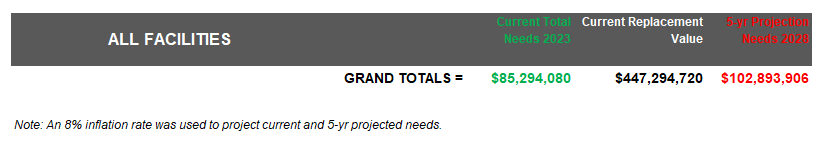 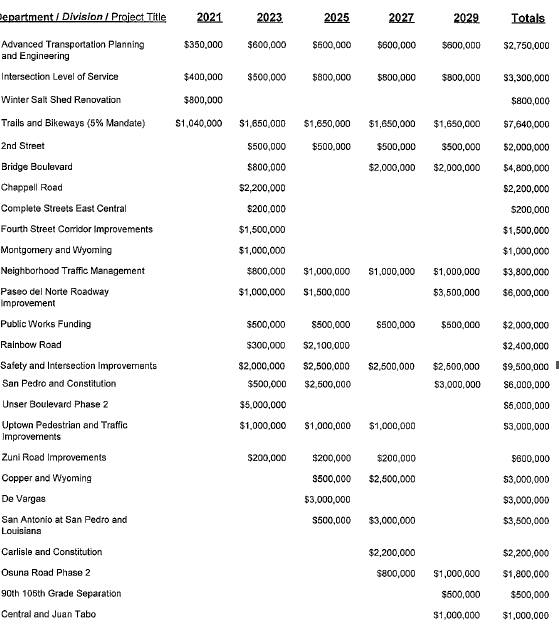 DecadePlan
https://login.procore.com/
Project RequestForm
Project RequestForm
2025 General ObligationProject Request
General Information Section

Subject - project title

Description – not scope

Department Ranking – Please rank # of X (total # of requests)

Rehab % - Remember that this is the goal of the CIP Ordinance
Funding DataSection
Amount Requested for the 2025 GO Cycle – This is the actual amount you’re requesting right now, to receive in March 2026, based off the “Allocated” column
Department Request if 20% additional funding is available - Requested amount assuming Dept is allocated 20% “Required Submission” amount
May be same as allocated request if that amount would cover entire project or Dept does not wish to increase funding to the project
Possibly to only have a value for +20% (and not 2025 request) if Dept would not request project if allocation not increased, make sure Ranking reflects this also
Do not use this +20% amount for any other calculations
Funding DataSection
Previous Cycle Decade Plan Request – The amount you projected in 2023 that you were going to request in 2025

Previous GO Cycle Requested – How much you initially requested in 2023

Previous GO Cycle Received – How much you actually received from the 2023 GO Program
Funding DataSection
Other Funding Sources – will need to insert chart
2020-2023 State Grants
Please list grant #’s when can

GO Bonds
Please list year/Project

Any other funds

If need more than 5 Rows, email me the info
Can use Activity, but prefer plain description
Give amount planned to use, not allocated
If you have no other funding, write None, don’t leave blank
2025 General ObligationProject Request
Funding Impacts Section
Planned 20__ GO Cycle Request – Use Decade Plan chart online to see totals to project and plan against
Constrained to the “Decade Plan Submission” amount

Change in yearly CIP coming on-line – estimate the upcoming yearly capital needs this project will increase (or decrease!) by looking at maintenance and replacement value vs expected life
Not operating or maintenance that will be covered by 110, that will be O&M

Change in yearly Operating & Maintenance – will be total from O&M form
Make sure you’re doing O&M forms if you claim energy savings or decreased maintenance
All growth will also need O&M
2025 General ObligationProject Request
Facility Condition Assessment Section
Only around 10% of facilities currently have an unexpired FCA
Other independent condition assessments are acceptable
Asset management is part of FCA
Facility Condition Assessment Rating – Red/Yellow/Green
Estimated Cost of Deferred Maintenance – this is part of the FCA, but can also enter if no FCA
Energy Performance Assessment Rating – Red/Yellow/Green
Estimated Potential Energy Savings – Obtain from GSD Energy & Sustainability
Also useful for O&M
2025 General ObligationPRF pt. 2
General Information Section
Subject – make sure it mirrors the Subject from the first correspondence
Due Date – Project Completion Date
Attachments – feel free, but not required
Scope
Design, acquire, plan, construct, etc.
“or otherwise improve/provide for”
Travel and Training may not be requested
For legal definitions of Scope verbiage, see Page 47
Current Project Status – A brief update on the status, such as 75% design for Phase 2 complete, Phase 1 under construction, est. completion 3/2025, awaiting funding for Phase 3
ICIP # - Use list on Page 42
2025 General ObligationPRF pt. 2
Criteria Section
5-Year Goal & Program/Priority Objective
Write out fully

Justification/Alternatives
Language should be derived from Criteria Resolution, 5-Year Goals, and Priority/Program Objective.
Alternatives are required by CIP ordinance
2025 General ObligationPRF pt. 2
Project Data Section
Project Start Date – If funded as requested (including future cycles), when will project begin
See Section 6 of CR for definitions
Projects may be more than one type
If multiple types, list approx. % of each type
Mandate Name and Information - very short
2025 General ObligationPRF pt. 2
Map/Location Data
Specific address, street range, or intersection
Candelaria between University and San Mateo
NW Corner of Montgomery and Wyoming
Central and Zuni Intersection
Generic projects, or those with no specific location are Citywide – please use Sub-Form!
Activity Centers and Corridors are located throughout the City
Social Vulnerability Index and Census Tract
Multiple Census Tracts – pick highest SVI, or M for >2
Council, NM House, and NM Senate Districts
GO ResourcesPage
https://www.cabq.gov/municipaldevelopment/programs/2025-g-o-bond-information
VehicleRequests
Request vehicles & associated equipment separately, but expect to not see them in your list

This applies only to “light-duty” fleet, so 1 ton or less capacity

This does not apply to APD or AFR

Heavy-duty vehicle requests are unchanged
Decade PlanNeeds
If submitting just for Decade Plan, only the basics are needed

Department
Subject
Description
Department Ranking 
Rehab %
“Planned” requests for 2027 – 2033
Total Project Cost
Ideally when project would have begun (year)
Ramifications for delaying implementation
Checkboxes for (Pick 1)
Deferred Maintenance - Current need but deferred due to lack of funds
Planned Growth
Service Deficiency Correction
Operations & Maintenance - 1
O&M - 2
Total Full Time equivalent Positions
FTE – Full time positions or part time position converted to full time equivalent
You can have part of a position, e.g. 0.25

Wages
Budget positions at the first non-probationary step of the current pay scale
Hold costs constant over time, the Budget office will make inflationary assumptions
Fringe benefits will automatically calculate
O&M - 3
Recurring Expense Change
Expected to occur year after year
May rise or decrease
Distinguish Utilities from other recurring expenses

Non-Recurring expense
One-time expenses
Start Up Costs – minor equipment purchases, move in costs, storage during construction
O&M - 4
Operating Revenue
Fees for service, Entry Fees

May increase over time

Increases in revenue will defray increases in operating expenses
O&M - 5
Cost Avoidance
Cost avoidance is associated with utility and production savings
Because the cost of utilities and labor are increasing faster than projected savings, the savings are expressed as Cost Avoidance
Examples – 
New HVAC uses less energy, but rising costs consume savings. Calculate the savings as Cost Avoidance
Installation of new irrigation system results in cost avoidance because it saves water and its associated costs, as well as increased productivity due to decreased maintenance needs
Sub-ProjectForm
https://login.procore.com/
Project RequestForm
ImportantDates
April 25, 3pm – PRFs Due

May 28-30, 1-5pm – Staff Review Committee
Presentations to evaluate against scoring criteria, no funding decided

July 29, 30, & Aug 1, 1-5pm – Capital Implementation Program Committee
Directors present to Chief Officers to determine funding

November 14, 9-Noon – Environmental Planning Commission
CIP presents, be prepared for questions

1st Council meeting in January – Council Review
FGO, COW, Full Council – CIP presents, be prepared for questions, COW requires written
Thank you for your time!
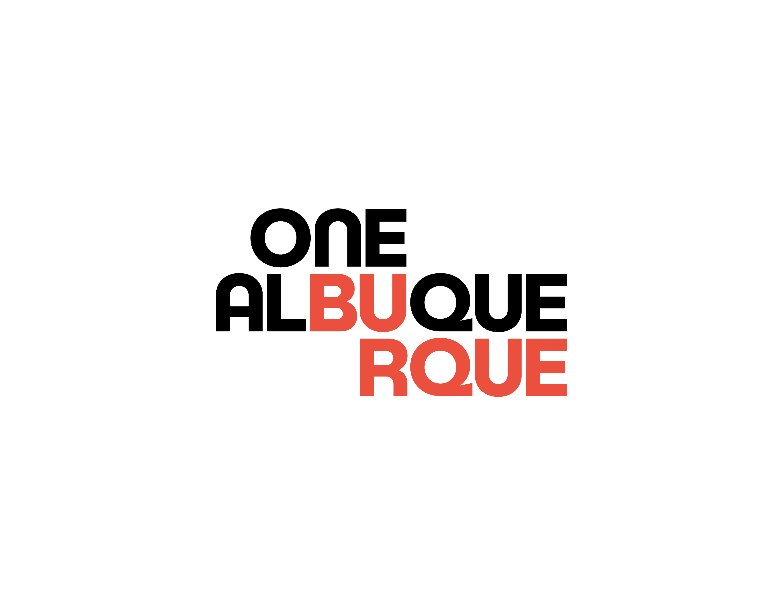 PRF Deadline3pm Thursday April 25th, 2024
Capital Implementation Program
Department of Municipal Development
Jennifer Turner, Interim Director
Donnie Quintana, CIP Official